DEV-B317
Easy Async for Windows Store Apps in Microsoft Visual C# and Microsoft Visual Basic
Lucian Wischik
Senior Program Manager
Managed Languages
[Speaker Notes: PREPARATION: VS2012, Win8, "MosiacMaker" project loaded into VS. Make sure that "SplitPage-original.cs" has been copied over SplitPage.

* Take deep breath. Look over audience. Smile.
* Hello! My name's Lucian Wischik, and I'm a PM on the managed languages team.
* Talk about language support for calling asynchronous APIs. Major new feature we shipped in VS2012 in VB/C# compilers.
* Async APIs have become dominant. But they've been inhumane to use.
* Three years ago, were figuring out what we could do from the language side to tame asynchronous development.
* At same time, Windows 8 in its early stage, trying to make sure that people wrote responsive client apps.
* So they took a huge bet on their side, the Windows side, saying “We’re going to have a lot of async APIs”.
* These two forces aligned.]
DEV-B317
Easy Async for Windows Store Apps in Microsoft Visual C# and Microsoft Visual Basic
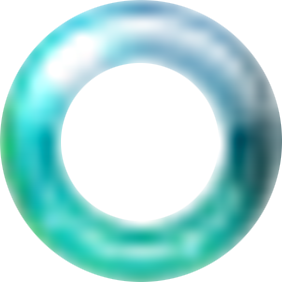 please wait for the next slide
clicking won’t make it come any faster
Lucian Wischik
Senior Program Manager
Managed Languages
[Speaker Notes: * Oops! I didn't even know you could do that!"
* Lamport: "Distributed system is one where your demo crashes because of a problem on a machine you'd never even heard about".]
The Future is the Future
Responsiveness and scalability
Async is becoming the norm
Futures: Modern abstractions
Details: Different but similar
.NET Async
Windows Runtime Async
[Speaker Notes: * One impetus behind async is Windows 8, client apps, stay responsive.
* Other big reason push out to cloud, scalility, want as many users on each node as possible, avoid consuming resources more than needed. Threads are one of those resources: if spin up a whole load, then it becomes a bottleneck.
* Responsiveness on the client, scalability on the server – is why people began to use asynchronous APIs, and it’s becoming the norm.
* The approach now: "I'm going to give you an API. It might return in 1sec, maybe 10sec. I'm not going to block your thread until the result's ready. Instead I'm going to give you an API where you tell me what you want to ContinueWith once the result's ready. Until that time, we're going to go back and make sure your thread is clear – on client to stay responsive, on server not to waste response thread."
* Previously we’d ad-hoc patterns to achieve this, things where accepting callbacks, or subscribing to events. But industry is crystallizing around the “Future” abstraction.
* Future: a first-class representation of an ongoing operation, …
* You may have seen the Task type in .NET4. We’re re-using that type to be our modern Future abstraction. At the same time, Windows runtime has created its own Future object and its own infrastructure.
* Mostly they're similar and no worries. But I'll be pointing out the few small differences where they arise.]
Synchronous vs. Asynchronous
var data = DownloadData(...);
ProcessData(data);
STOP
DownloadData
ProcessData
var future = DownloadDataAsync(...); 
future.ContinueWith(data => ProcessData(data));
DownloadDataAsync
ProcessData
[Speaker Notes: * Let’s get on same page about what we mean. The terms are overloaded.
* Asynchrony: when you call a method, and it immediately returns a future, even though the long-running operation isn’t yet finished.
* To see the difference, look at the top. This is synchronous call to DownloadData. Pass it arguments, get data back, and hand it off to another method.
[CLICK]
* Little blip of work at start. But then the call to Download won’t return until the data is available – so that entire time my thread is blocked, even though it’s not doing anything. It’s just waiting for a packet at some time in the future.
[CLICK]
* Look at async case. I call DownloadDataAsync. I get back this future object. On it, I’m calling some method “ContinueWith” to give a callback for what should happen once it's ready.
* This means DownloadDataAsync can return to me straight away. I immediately subscribe my ContinueWith handler. And then I move on with whatever else I need to do, maybe returning to the UI message-pump.
[CLICK]
* That means that other UI messages can be handled. You can imagine those little green things are taps, mouse movements, gestures. So I can keep the UI responsive. I can keep it scrolling.
[CLICK]
* If you go back to the original synchronous case, all those UI events, that the user was making, can’t actually happen until after the download is done. I'm sure you've seen that. Very important, especially as you write Windows Store or Phone apps, where consumers have these high expectations of responsiveness, that you keep the UI thread clear.]
Synchronous vs. Asynchronous
var data = DownloadData(...);
ProcessData(data);
STOP
STOP
DownloadData
ProcessData
var future = DownloadDataAsync(...); 
future.ContinueWith(data => ProcessData(data));
DownloadDataAsync
ProcessData
[Speaker Notes: * The other benefit is… what if I wanted to do another independent download at the same time. 
* Look at the async case. It can kick off both downloads. Then it can process them in whatever order they come in.
* So if we already had this handled, with ContinueWith, why do anything in the language?
* Well, everyone who's used it has discovered that ContinueWith is an absolute dog to program with. It might look okay in this case. But if I have two downloads, then doubly-nested lambdas. As for how to get it to ContinueWith the next iteration of a foreach block? Forget it. Or writing two simultaneous downloads.
* I’ve heard the phrase “macaroni code” – little chunks of callback functionality in each lambda, wrapped up in boilerplate tomato sauce.]
C# and Visual Basic let you doasynchronous programmingwithout callbacks
[Speaker Notes: * So we said: let’s add support to the language itself, to let you write the code sequentially – express the workflows you want, the way you would in synchronous code.
* Let you use the basic building blocks – if, while, foreach, try – that couldn't be used with callbacks.]
Demo
Using await with the Windows Runtime
[Speaker Notes: [Make sure to start with “SplitPage.xaml.cs” a copy of the original version]

* Let’s look at an app written for Windows Store, uses Windows Runtime, calls into its APIs, and manages to stay responsive by using await.
 
[RUN IT]
* Builds photo-mosaics. If you haven't seen one, it's where you build a large image up out of a load of smaller images.
* You could see that, as it was downloading, I was still able to move around, get over animations, scroll. Able to do those things because I’m not actually consuming the UI while I’m doing background work or doing downloads.
 
async void ItemListView_ItemClick(…)
* This is core place where do all the work, show UI, do calculations. Will look familiar.
* [Walkthrough first lines of code]
 
var picker = new FileOpenPicker();
* [Hover over var]. Namespace Windows.Storage.Picker. Root namespace is Windows -> it’s a Windows Runtime API. Specifically, a Picker API, shows the full-screen picking dialog.
 
var originalFile = await picker.PickSingleFileAsync();
* will show UI on the screen.
* [Hover over PickSingleFile] See that it's a special kind of method, an asynchronous method. First clue: name ends in Async. Second clue: tooltip says that it's awaitable. So, the object returned from this API is one of those future types.
* Return type is IAsyncOperation<StorageFile>. IAsyncOperation is WinRT's future type, for operations that return a value.
* I'm using the new await keyword.
* [Hover over "var"]
* What pops out the other end is a StorageFile
* What it means: when get to await, remember, I need to return out of my method. I need to free up my UI thread. They might take 10 seconds picking, and I can't afford to block the UI thread. So when it gets to that point it's going to return.
* But just before it returns, it sets up the rest of the method [highlight it] as the ContinueWith callback.
* It does that for you under the hood so you don't have to worry about callbacks. Don't need to start nesting your method with a load of lambdas.
 
async void ItemListView_ItemClick(…)
* [Highlight] I'm able to do that because the method has the async modifier.
* Means: I'm able to await inside that method, because the compiler has the plumbing to let it save where the method left off, and resume later.
 
using (var originalStream = await originalFile.OpenAsync(FileAccessMode.Read) )
* [Hover over OpenAsync] Opening is itself an async operation. Could be over the network. Returns IAsyncOperation<IRandomAccessStream>
* [Hover over var] Await it, and get back IRandomAccessstream
* Naturally able to kick them off, yield until they're complete, and Continue With further operations. Just chain them naturally. Still looks how it would if it were sync.
 
var uri = FlickrTileProvider.GetFlickrUri(model.Title);
* [Highlight] Still able to call synchronous methods as normal.
 
var response = await new HttpClient().GetAsync(uri);
* Actually not a Windows API. It's the new .NET45 http library. (replaces WebClient)
* What it returns isn't IAsyncOperation. It's Task. That's because Task<T> is the .NET future type.
* I await it just the same. I can await .NET types, Windows types, is all the same to me.
 
var tileList = await FlickrTileProvider.FetchImagesAsync(photos);
* This is my own code. My own helper that I wrote. But I wrote this as an async method. We'll see in a moment how to write an async method. But this is my own helper, but follows that same pattern – its name ends in Async, shows up as awaitable, returns a Task, so I can sign up ContinueWith for when it completes.
* I've represented my flow linearly, like I want to think about it.
 
Extract method, the body of "Choosing source image".Call it ChooseSourceImageASync
* GoToDef to look inside. It's an aysnc method. Marked async method because we extracted code that has awaits in it. Returns Task<StorageFile>. It's a future, "hey eventually I'll have StorageFile, but for now here's this object you can use to sign up a ContinueWith when it's done".
* Here call picker.PickSingleFileAsync. Gives me back its IAsyncOperation.
* Then I await it. What does await mean? The first await of the method returns to its caller. And if it was in a Task-returning method, then it generates the Task and returns it to the caller. The plumbing that the compiler generates produces that Task.
* Going back to the original. Since it's awaiting something that's not done, it's going to return to its caller, in this case the XAML message loop.
* Maybe 10 seconds later, the user has picked a file. So the ContinueWith callback that was signed up is triggered. And that's the rest of this method, after we unpack the originalFile out of the future object.
 
return originalFile
* The type of this return expression is StorageFile. But the physical return type of the method is Task<StorageFile>. That's fine. Sort of like yield return. Return statements in async methods are about the logical return type. If a future is like a promise, then I'm delivering on the promise. What the compiler's going to do for this return statement is mark the Task as completed. Because of that, anyone who had signed to ContinueWith after the Task will get to run.
* That's great. I can await WinRT async operations, I can await .NET async tasks, and I can await my own async methods. All the same.
* Note: the return value of my own async methods MUST be Task or Task<T>. It can't be just "T" obviously. Also can't be IAsyncOperation.
 
//FileTypeFilter = { ".jpg", ".jpeg", ".png" },
* Got to make it robust. This is the internet. Might be exceptions inside our ChooseSourceImageAsync.
* OpenAsync if there was disk error
* PickSingleFIleAsync if there was an issue. One issue, just a Win8 tip – you have to specify a file type filter, even if it's just * for everything. If you don't set it then there'll be an exception).
* Well, just like a live demo will crash when you don't want it to, so it won't crash when you do want it to. So I'm going to comment this out. Get an error.
* But exception handling from async APIs, either Task-returning or IAsyncOperation, is slightly different from normal exceptions. Exceptions don't get thrown when you get back the Task or IAsyncOperation. Can't even know. Instead, they come when you await it. Because exception might come much later.
* Future<T> can end in these states – either Success with T, or failure with Exception.
* So, if you await a failed task, then the await operator will rethrow it.
* But I don't want to deal with it here. I want to deal with it in my calling method.
* The codegen for the async method makes sure than any exception from its body gets RECAPTURED, and put into its Task<StorageFile>.
* Scroll back. I'm awaiting ChooseSourceImageAsync. So if I await the task, but the task ended in a failed state, then awaiting will rethrow it.
 
try{   ..}catch (Exception){    model.StatusText = "An error occurred";}
[RUN IT]
* Review what happened across all those different layers. PickSingleFileAsync gave me back an IAsyncOperation which ended in the failed state. The act of awaiting it rethrew that exception. My async method capture that exception, so its returned Task<StorageFile> also ended up in the failed state. Then in the outer method, I awaited it, and it rethrew.
* Exceptions flow through WinRT futures, and also .NET futures, and I can write a try/catch in just the place I want it.
* If you're tried to do this using existing callback methods you know it's a pain – error could be given back to you either synchronously at the moment you call the thing, or asynchronously after it's found it. Quickly falls off the rails. So much of your code becomes plumbing to handle the exceptions in all the places you need, and rethrow them. Here it's done for you.
 
var originalFileTask = ChooseSourceImageAsync(model);var originalFile = await originalFileTask;
* Another thing we can do… You might have noticed that every time I get back one of these future objects, I'm just awaiting it. That's not very interesting. There's got to be more I can do. And there is!
* Therefore: I can do other things. I can await for it much later. Why am I blocking here? I could already be downloading images.
 
Push down "var originalFile = await originalFileTask" to where it's needed
* Only at the end once needed do I await.
* Best way to get to your destination quickly is to set out earlier!
* Critical thing: I didn't accomplish this with BackgroundWorker, or background threads. It's all just making better use of the UI thread.
* Critical thing to know about await: every await, when it resumes, it puts me back on the same context where it left off. That's crucial here because I'm using XAML, which has to be on the UI thread.
 
FileTypeFilter = { ".jpg", ".jpeg", ".png" },
* [Restore FilterTypeException and run it. Pick flower. Mess around with UI]
* Didn't have to think about how to parallelize it. Just moved the await.
* Synchronous methods always tie together "where I kick off" and "where I resume". The great thing with async is that they're so easy to separate for high-latency tasks.
 
var originalFileOperation = picker.PickSingleFileAsync();var originalFile = await originalFileOperation;
* Exactly the same as what I did with Task, I can do with WinRT.
* In this case I can't move it any further. But imagine I had some kind of work..
 
await Task.Delay(5000);
* Returns from the current method. Schedules it to ContinueWith/resume five seconds later.
* [Set breakpoint on PickSingleFileAsync() and F5]
* [Alt+Tab] When I merely launched the operation, Alt+Tab still hasn't had a chance to display the picker, because the UI thread hasn't had a chance to run.
* [F10] Then step to the Task.Delay and the UI can resume. I can mess around with the picker.
* But, 5 seconds later, control jumps back to my method.
* Implicit parallelization just by separating when I kick off the task/operation, from when I resume it.
 
var originalFileOperation = picker.PickSingleFileAsync().AsTask()
* We've seen the two different kinds of future, IASyncOperation from WinRT, and Task from .NET, and how they're pretty much equivalent, and both can be used with await in the same way. Can we convert between them?
* Here, converted from IAsyncOperation to Task. Didn't change my code. Works the same way.
* But for cases which really need a Task, we can get it. We'll see that in a sec.]
await makes the rest of your method a callback
[Speaker Notes: * under the cover, the compiler makes the rest of your method as a callback. Maybe as in the first slide it's just as simple as nested lambdas. But when we get to while loops &c. then it's much more complicated. Be glad the compiler's doing this for you.
* (Funny story… about CopyStreamAsync in .NET framework)]
async“makes your method asynchronous”lets you put awaits in it
[Speaker Notes: * lets your method include await statements. That's essentially what it means. Under the covers, it tells the computer to turn your method into a state machine so it can do that await magic, so it can yield control and then resume. But that's behind the scenes. What you get to do is think about the logical flow of your method.]
Awaitables
Task
Task<TResult>

Returned from asyncC# and Visual Basic APIs

Already running

await directly
Can await multiple times
Store and await later
IAsyncAction
IAsyncOperation<TResult>

Returned from asyncWindows Runtime APIs

Already running

await directly
Can await multiple times
Store and await later
Or, AsTask and await later
[Speaker Notes: * On the .NET side we have two, Task and Task<T>, depending on whether you're getting a value back when you await.
* On the WinRT side we have equivalent two, IAsyncAction and IAsyncOperation<T>.
* One extra thing, if you really want a task, convert it to Task with AsTask method.]
Task-returning vs. void-returning
async Task FooAsync(…);

Can be awaited
“Give back control”
Delegate asynchronous work

Use for helper methods
Use for library methods
async void Foo_Click(…);

Cannot be awaited
“Fire and forget” 
Start separate independent flow

Use for event handlers
Use to override void methods
[Speaker Notes: * We saw two very different kinds of async method
* [talk to the slide]
* Async void makes sense for XAML event handlers – there, the XAML message loop just fires the event, and it sure as anything doesn't care what happens to it.]
Demo
Coordinating Tasks
[Speaker Notes: * We saw that we get back Task objects, and saw how to use that
* But because we're giving you a first-class object, there's more we can do.
* Just like IEnumerable is a first-class representation of a list, so it lets you do all sorts of things like Linq.
 
await Task.Run( () => ParsePhotosFromXML(xml) );
* [Highlight it]. Maybe this is CPU-bound. Maybe on low-power devices its taking a lot of time.
* Say I decide to push work off onto a background thread.
* In the past, might have used Thread.Start, and every time you needed to update the UI you'd call Dispatcher.BeginInvoke. , or BackgroundWorker
* But most of the time, the little blip of work you need to run on the background thread, is fewer lines of code than all the rest, UI management &c.
* [Change it as above]
* Task.Run makes it really simple to do that.
* Created a little lambda. Go off on a background thread from the threadpool, and run this code.
* It returns a Task.
* Benefit: I've shoved this bit of compute-intensive work off onto the background thread, but I've stayed on the UI thread.
 
var photos = await Task.Run(() =>{    return FlickrTileProvider.ParsePhotosFromXML(xml);});
* I can do it as a longer statement lambda if I wanted.
 
await Task.Delay(500);async () => {…}
* I could even put an await in here
* What that means is that even this background work is relinquishing its use of the threadpool, for those 5 seconds
 
await Task.Run( () => … );
* So I've talked about the first important Task-related library function, Task.Run.
* There are two more I'm going to cover….
* await Task.WhenAll(task1, task2): you give it several tasks, and await it, and you'll resume after all those tasks have finished.
* await Task.WhenAny(task1, task2): guess!
* You can do all kids of interesting things with await Task.WhenAny, to build up more advanced control structures. We're going to use it here to implement a soft timeout.
* If it's taking a while, more than 2.5 seconds to complete the mosaic, let's show a message to show it's still working.
 
var mosaicTask = MosaicBuilder.CreateMosaicAsync(…);var delayTask = Tas.Delay(2500);var mosaic = await mosaicTask;
* Now I have two of these things running. So I want to see which one completes first.
 
var winnerTask = await Task.WhenAny(mosaicTask, delayTask);
* First one that finishes is the one that will be returned.
* [Hover over WhenAny] It takes a load of tasks. Its "params" so you can supply them explicitly, or use IEnumerable. 
 
if (winnerTask == delayTask){    model.statusText = "Still working…";}
[RUN IT]
* We said that these Tasks are first-class objects. You do Task.WhenAny. What else can you do? Compare it!
* You could imagine factoring out that thing we did – the soft timeout – into a library method.
 
var originalFileOperation = picker.PickSingleFileAsync().AsTask();
* So we might want to try the same thing on the WinRT async operations.
* But remember that Task.WhenAny works on a collection of tasks. That's where AsTask comes in useful.]
Task lets you coordinate activities
[Speaker Notes: * This "Task" idea is that you can coordinate activities in an abstract way.
* Get this object that lets you think about anything that's going on in a general way – CPU-bound work on a background thread with Task.Run, or network operations, or other .NET async operations, or WinRT async operations.]
Task helpers
Yielding control
	await Task.Delay(5000);
	await Task.Yield();

Background running
	var result = await Task.Run(() => { … work … });

Parallel composition
		var winningTask = await Task.WhenAny(task1, task2);
		var results = await Task.WhenAll(task1, task2);
[Speaker Notes: * Seen Task.Delay.
* Task.Yield? What exactly does it do? If you knew what, then you'd avoid it….
* Task.Run
* Task.WhenAll, Task.WhenAny]
Demo
Cancellation
[Speaker Notes: * We saw just how easy it is to riff on tasks, combining them how we want.
* There's one more thing you want to do: interact with them while in flight.
* e.g. User hit a cancel button. Or too much time has elapsed.
* Two ways to approach this…
* Hard way: every single Task object has its own "cancel" method. It looks nice at first. But you have to keep track of which exact Task is in flight at this moment, so you know which one to cancel. I would have to know "if I happen to be doing this, then cancel this task. If I happen to be doing that, then cancel that one". Would need a lot of book-keeping.
* Well, back in .NET4, the visionary folk who introduced Task also introduced an easier way for cancellation.
* Easy way: I create one cancellation object. Every task can subscribe to this object, to find out when cancellation has been requested. And that way I just need to trigger it once, and the currently-in-flight task will listen.
 
CreateMosaicAsync(…,)
* [Type the "Comma" and look at the tooltip]
* It takes this additional parameter, which is the cancellation object it's going to listen to. So we'll provide it one.
 
CancellationTokenSource cts = null; // class level fieldcts = new CancellationTokenSource();…cts = null;
* This is the source. I can create cancellation tokens from it.
 
CreateMosiacAsync(…, cts.Token)
* Reason that they're separated into two separate objects is because I'm going to be handing out a CancellationToken to lots of APIs. I don't want them to have the power to initiate the cancellation. All they can do is listen for it.
* CancellationToken is a lightbulb that people can watch to see if cancellation has been requested. CancellationTokenSource is the light switch.
 
FetchImagesAsync(…, cts.Token)HttpClient.GetAsync(…, cts.Token)
* There are some other things that I might as well pass this too because they might be running.
 
ChooseSourceImageAsync(…, cts.Token)
* One other thing I'd like to do is pass it to my ChooseSourceImage function
* But we don't have that parameter yet. So let's go ahead and add it.
 
async Task<…> ChooseSourceImageASync(…, CancellationToken cancel = default(CancellationToken))
* Reason that works is that CancellationToken is a struct, so default works fine
* So, inside it, which things might be cancelled?
* FilePicker not much use here, because I'll be hooking up a Cancel button, and there's no way to click the Cancel button while full-screen picker is active.
 
var originalStream = await(…).AsTask(cancel)
* We're trying to pass cancel to this, but it doesn't have a parameter here.
* That's one of the few differences between windows runtime and .NET
* Windows runtime if we dot into it we see that Cancel method. Different API design choice. Means, I'd need to start doing the book-keeping
* So, use AsTask(cancel). Sort of provides that virtual parameter that I wish the method had. It's going to do all that plumbing for me: if lightbulb goes off, then invoke the WinRT cancel method.
 
catch (OperationCancelledException){   model.statusText = "cancelled";}
* Well, what happens if cancellation actually happens?
* Cancellation is an exception condition. It's done by exceptions.
* Remember the Task object could end in either Completed or Failed state? …
 
GoBack(){    if (cts == null) return;    cts.Cancel();    cts = null;}
[RUN IT]
* No matter what thing happened to be running, I'd have handled it in the same way]
Cancellation and Progress
Pass CancellationToken to send cancellation
Pass IProgress to receive progress updates

await FooAsync(…, cancel, progress);
await FooAsync(…).AsTask(cancel, progress);
[Speaker Notes: * We talked about interacting with an on-going operation
* Cancellation is one of those ways.
* Progress is another. Methods that can give back progress notifications, they'll take a progress parameter.
* Again, WinRT operations that do progress have their own way of doing it, different model. And again, AsTask will take progress parameter and do the plumbing.]
Windows 8 has taken a big bet on asynchronous APIs
[Speaker Notes: * Huge bet on asynchrony to force you into responsive apps, ones that don't freeze up.
* They're keeping you on the wagon.]
The await keyword makes consuming async APIs simple
[Speaker Notes: * But, it could have made programming complicated, if you'd had to do all those nested lambdas.
* Well, we've done the work on the languages to make it easier.]
No more callbacks!